Aplicativo de Séneca
segunda Parte: UNIDADES DIDÁCTICAS INTEGRADAS
UNIDADES DIDÁCTICAS INTEGRADAS
Unidad Didáctica Integrada
Instrumento de planificación que define las condiciones para el desarrollo de las experiencias educativas encaminadas al aprendizaje de las competencias clave
Son integradas porque permiten relacionar todos los elementos curriculares
Sirven para programar la parte didáctica de una asignatura
Asocian las actividades con  los criterios de evaluación y las competencias
Vertebran los siguientes aspectos:
La concreción curricular
La transposición didáctica
La valoración del aprendizaje
¿De qué constan?
Constan de, al menos, los siguientes elementos:
Documento de programación para el profesorado que decida aplicarlas o seguirlas adaptándolas a sus necesidades
Instrumentos de evaluación
Actividades para el alumnado
¿Quién las hace en Séneca?
Las realiza el profesor que da clase en ese nivel
Las modifica el autor o quien haya sido seleccionado como participante
Las puede ver todo el centro automáticamente
Si las publicamos, las verán todos los centros de Andalucía (repositorio)
Tarea- Actividad- Ejercicio
Conviene distinguir estos tres términos:
Tarea: es el producto final. Uno o dos como mucho
Actividad: cada indicación que se da a un alumno con el fin de que la cumpla
Ejercicio: concreciones particulares de las actividades, necesarias para llevarlas a cabo
¿Dónde las encuentro en Séneca?
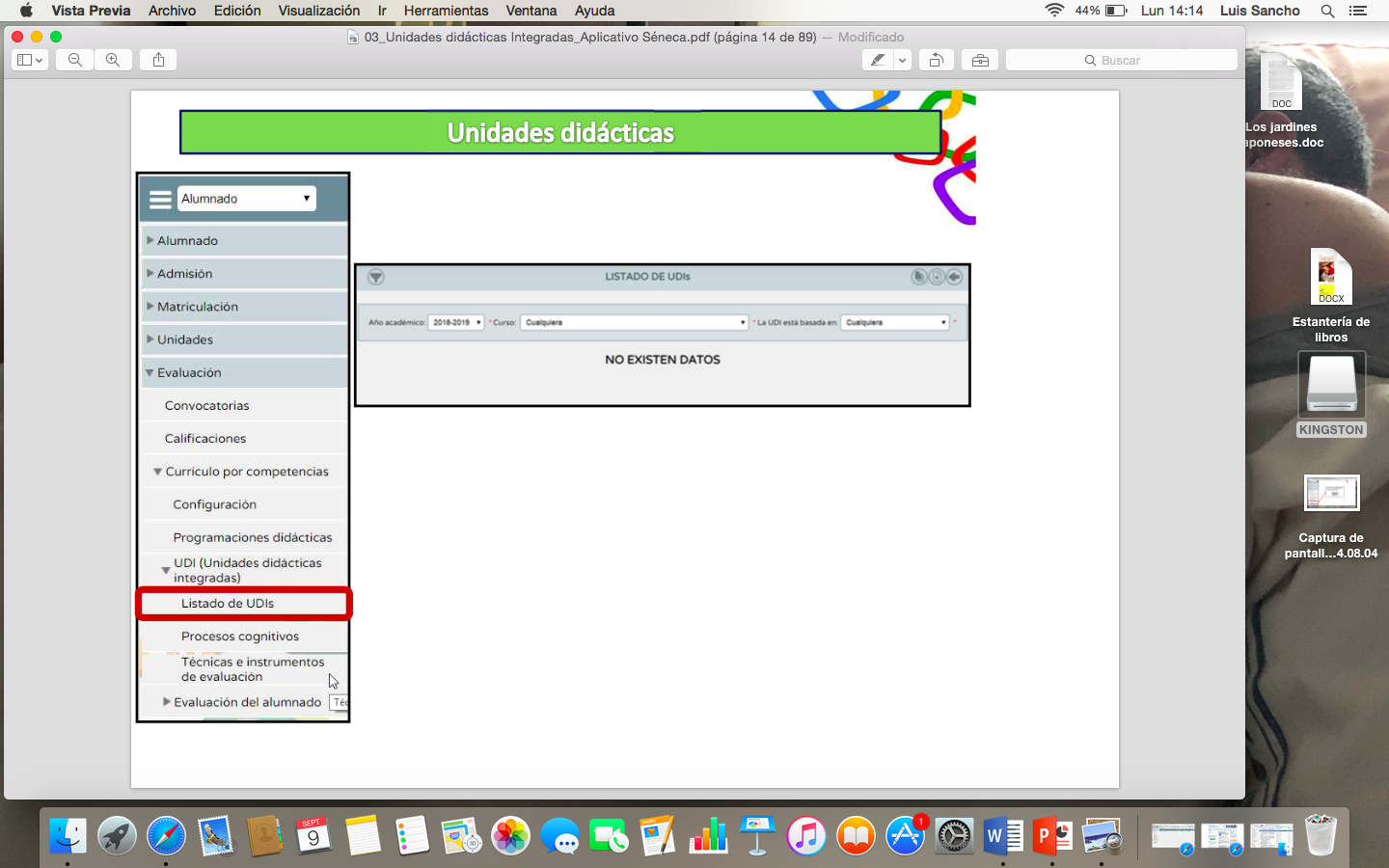 A través de la siguiente ruta:

Alumnado- Evaluación- Currículum por competencias- UDI (Unidades Didácticas Integradas)- Listado de UDIs
¿Cómo creo una?
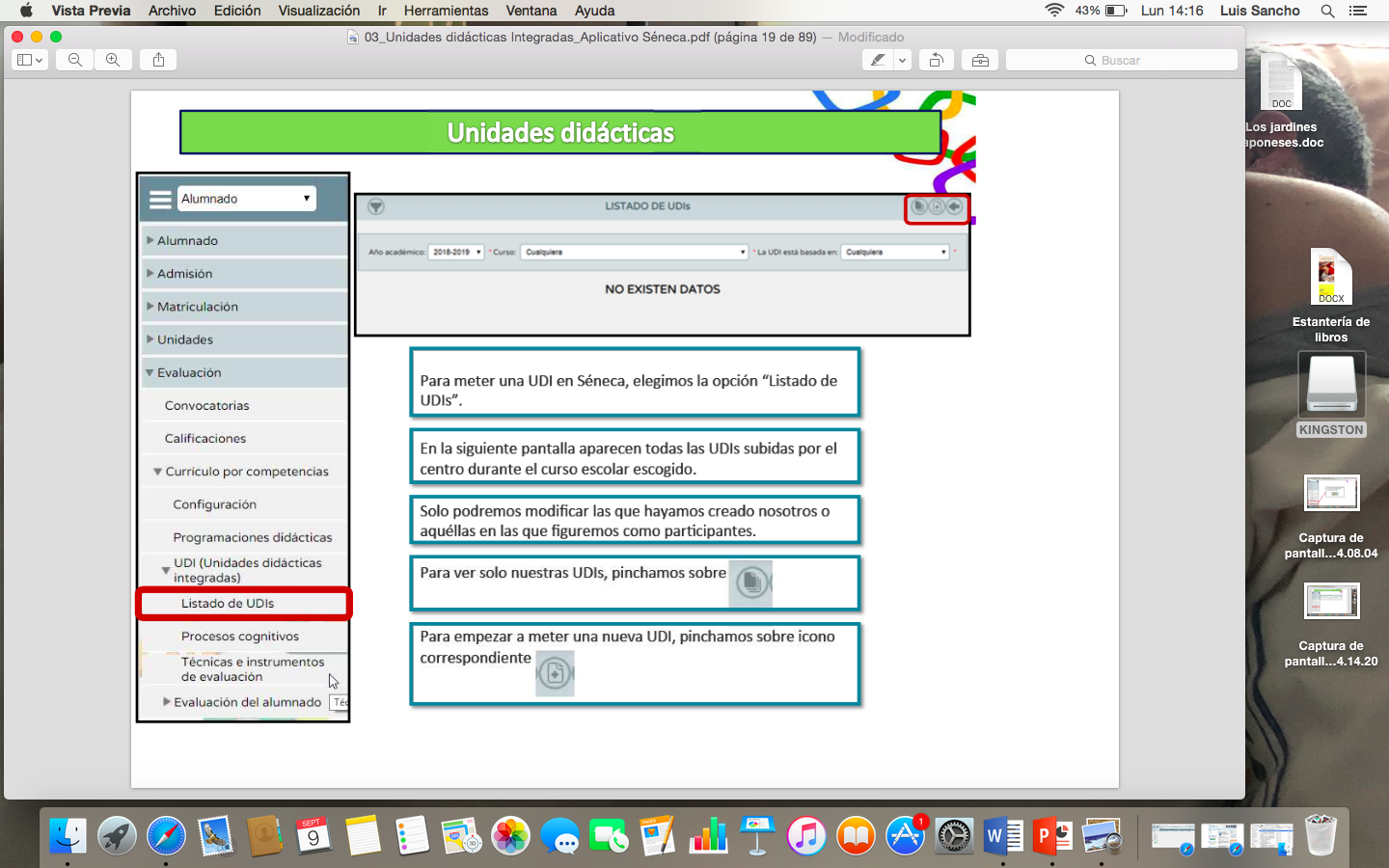 Generar el documento